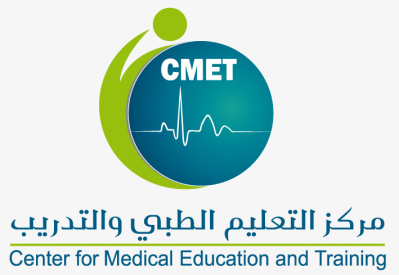 Multiple Choice QuestionMCQ
Dr. Majed Wadi
MBChB, MSc Med Edu
Objectives
To know basic concepts and rationale of MCQ
To know different types of MCQ
To illustrate anatomy of each type
To discuss guidelines construction of MCQ 
To construct good SBA and EMQ
Background
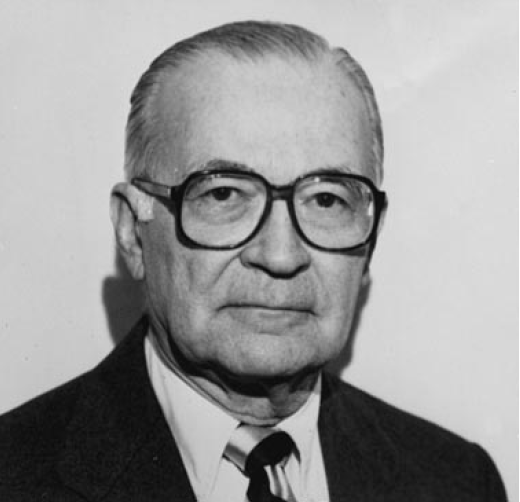 Observational instrument
OSCE
1919 - 1998
Written formats
MCQ, MTF, EMQ
Essays
Miller pyramid (19900
Written assessment
MCQ
It was invented in 1914 by Frederick Kelly 
It is the most widely used format in medical and health professional education
It tests a wide proportion of knowledge
Strengths of MCQ
Broad representative content
Effective: contributes to high validity and reliability per hour of testing time
Objective: contributes to reliability
Defensibility
Accurate, timely feedback
Secure reuse of banked items
Cost-effective: administration and scoring
Higher-order thinking skills measureable if properly formatted
Weakness of MCQ
Resource-intensive: requires skill and time to write, especially context-rich questions
Often used to test recall of facts; trivialization
Promotes surface learning in students if used to test primarily recall
Promotes trivialization and avoidance of important areas and cognitive skills among item-writers if faced with difficulty in writing
Not able to assess summarizing and writing skills, critical thinking processes
Bad public relations
 Guessing
 Memorable
Types of MCQ
Anatomy of MCQ
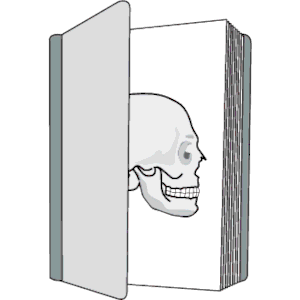 General terms in MCQ Anatomy
Stem (item)
The main idea or content you want to test
Lead in question
To direct examinee toward selection
It is usually combined to stem
Options (alternatives)
Statements related to the stem
Key answer
The correct option
Distractors
The wrong options
SBA (A-type MCQ) Anatomy
Stem (item)
The main idea or content you want to test

Lead in question
To direct examinee toward selection

Options (alternatives)
Statements related to the stem
Example
A man of 68 presents with a sudden episode of severe colicky abdominal pain. Within three days of admission to hospital he becomes jaundiced and develops a high fluctuating pyrexia. 
	What is the most likely diagnosis in this patient? 
Infective hepatitis
Cirrhosis of the liver
A stone impacted in the common bile duct
Carcinoma of the head of pancreas
An intrahepaticabscess
Stem
Lead-in Question
Options
MTF (X-type MCQ) Anatomy
Direction (description or notification)
Stem 
Lead-in question (accordingly)
Options
Example of MTF
Answer by True or False

	Which of the following is/are X-linked recessive conditions?
Hemophilia A (classic hemophilia)
Cystic fibrosis
Duchenne’s muscular dystrophy
Tay-Sachs disease
Direction
Stem and Lead-in question
Options
EMQ (R-type EMQ) Anatomy
It is like SBA in upside down structure
Theme
Options
Lead-in question
Stems (items)
Example of EMQ
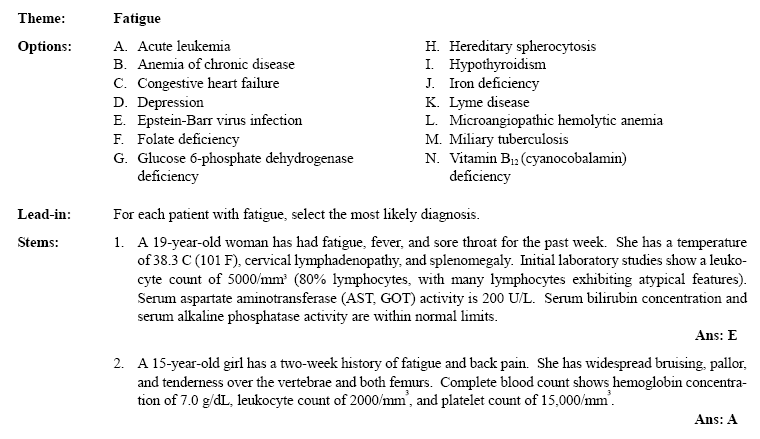 New trends in MCQ
MTF is abandoned by NBME (not recommended for use)

MTF was discouraged by most authorities

SBA and EMQ are widely used

They must design to in a good way to test higher level of thinking and application of knowledge
Guidelines to design good MCQ
Content
Format
Style
Stem
Options
			(Haladyna, Downing, & Rodriquez, 2002 )
Guidelines to design good MCQ
Content
Format
Style
Stem
Options
Content guidelines
It must reflect specific content and focus on key concepts and principles that are essential for candidates
Base each item on important content, test material relevant for future career; avoid trivial content.
Use novel material to test higher level learning. 
Keep the content of each item independent.
Avoid opinion-based items.
Avoid trick items.
Keep vocabulary simple and appropriate for the examinees tested.
Example of tricky item
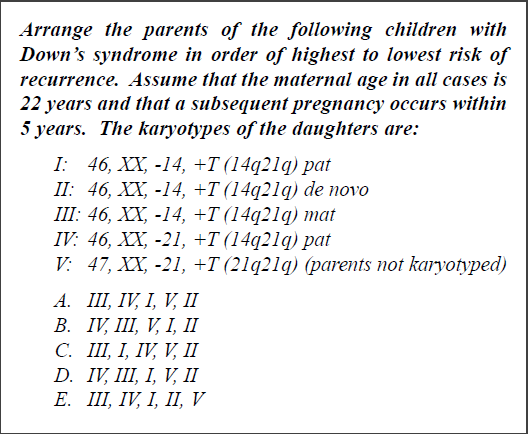 Guidelines to design good MCQ
Content
Format
Style
Stem
Options
Format guidelines
Use the question, completion, and best answer versions of conventional MC, the alternate choice, true-false, multiple true-false, matching, and the context-dependent item and item set formats, but avoid the complex MC format.
Format the item vertically, not horizontally.
Guidelines to design good MCQ
Content
Format
Style
Stem
Options
Style guidelines
Edit and proof items.
Use correct grammar, punctuation, capitalization, and spelling.
Minimize the amount of reading in each item.
Appropriate shaped item
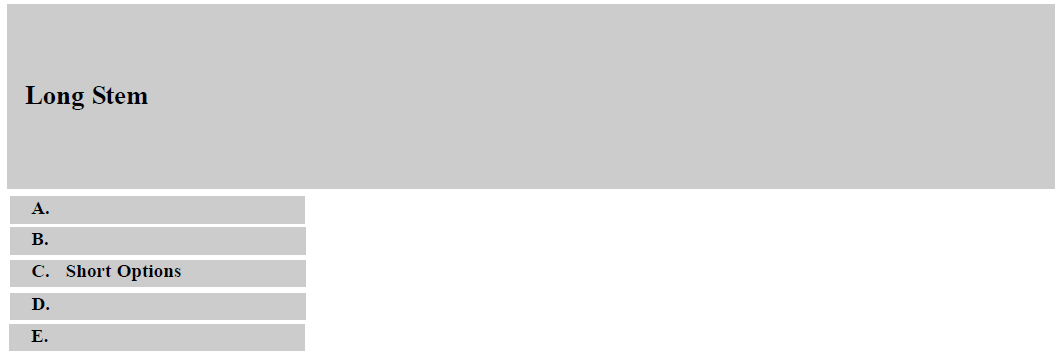 Poorly shaped item
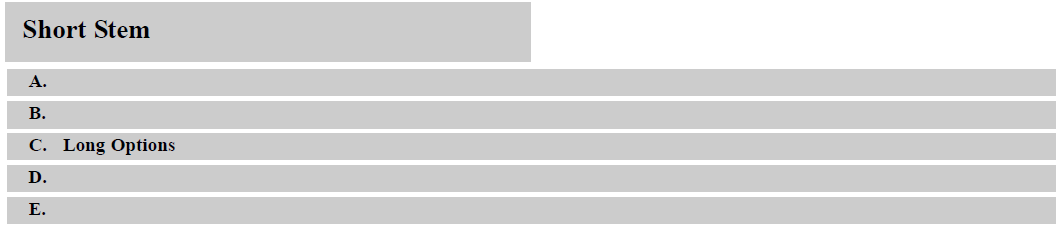 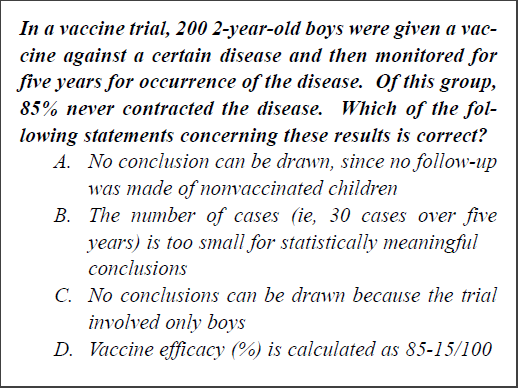 Guidelines to design good MCQ
Content
Format
Style
Stem
Options
Stem guidelines
Ensure that the directions in the stem are very clear.
Include the central idea in the stem, not in the options.
Avoid window dressing (excessive verbiage).
Word the stem positively, avoid negatives such as NOT or EXCEPT. If negative words are used, use the word cautiously and always ensure that the word appears capitalized and in bold type.
Guidelines to design good MCQ
Content
Format
Style
Stem
Options
Options guidelines
Develop as many effective choices as you can, but research suggests three is adequate.
Make sure that only one of these choices is the right answer.
Vary the location of the right answer according to the number of choices.
Balance the answer key, insofar as possible, so that the correct answer appears an equal number of times in each answer position.
Place the choices in logical or numerical order.
Keep choices independent; choices should not be overlapping in meaning.
Options guidelines cont’
Keep choices homogeneous in content and grammatical structure.
Keep the length of choices about equal.
None-of-the above should be used carefully.
 Avoid All-of-the-above.
Phrase choices positively; avoid negatives such as NOT.
Options guidelines
Avoid giving clues to the right answer, such as:
Specific determiners including always, never, completely, and absolutely.
Clang associations, choices identical to or resembling words in the stem.
Grammatical inconsistencies that cue the test-taker to the correct choice.
Conspicuous correct choice.
Pairs or triplets of options that clue the test-taker to the correct choice.
Make all distractors plausible.
Absolute terms
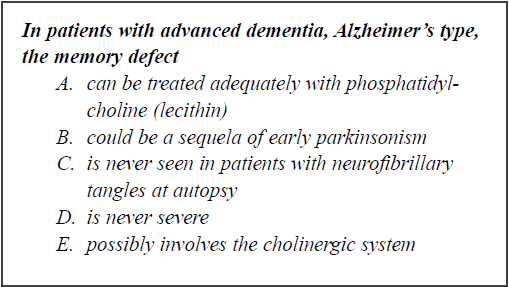 Grammar cues
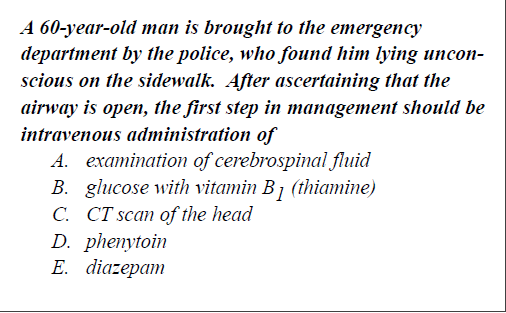 Word repeat
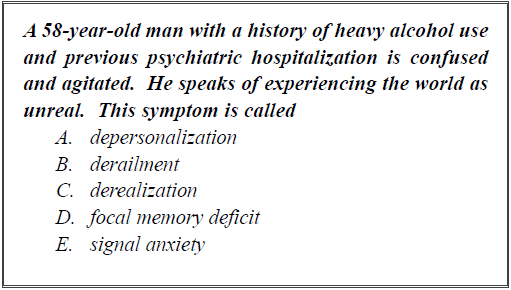 Inconsistency
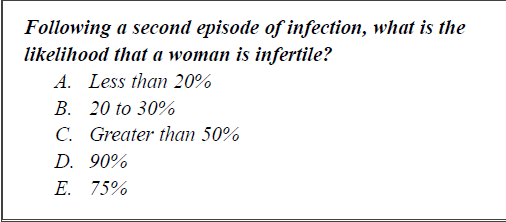 Guidelines for EMQ
Identify the theme for the set.
Write the lead-in for the set. 
Prepare the list of options.
Write the items.
Thank you